A moving wave
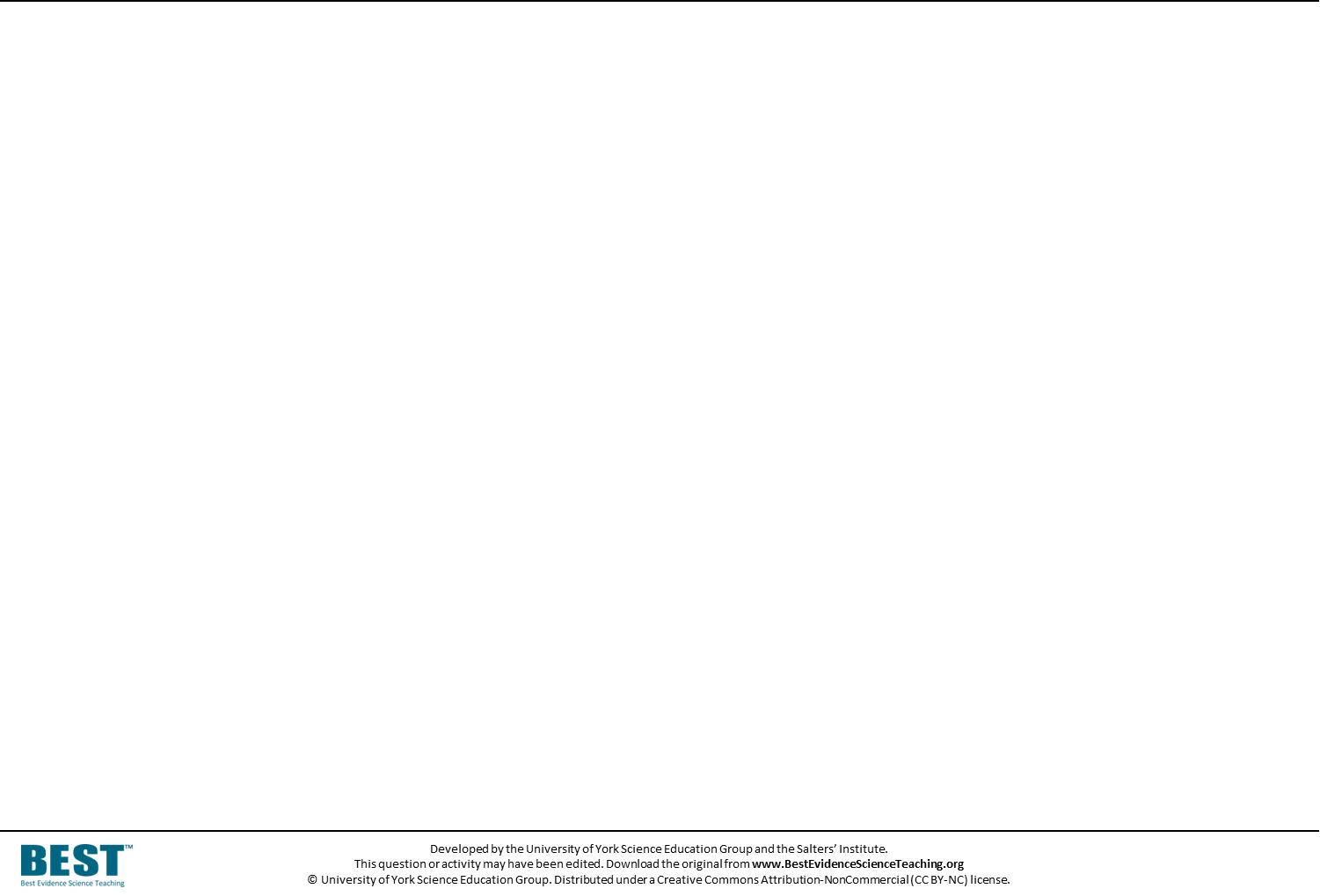 Water waves move through water.
But what is it that is really moving?
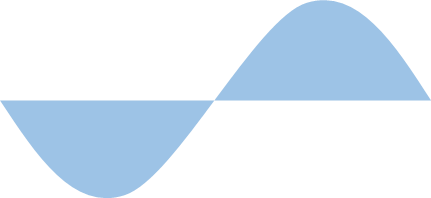 A moving wave
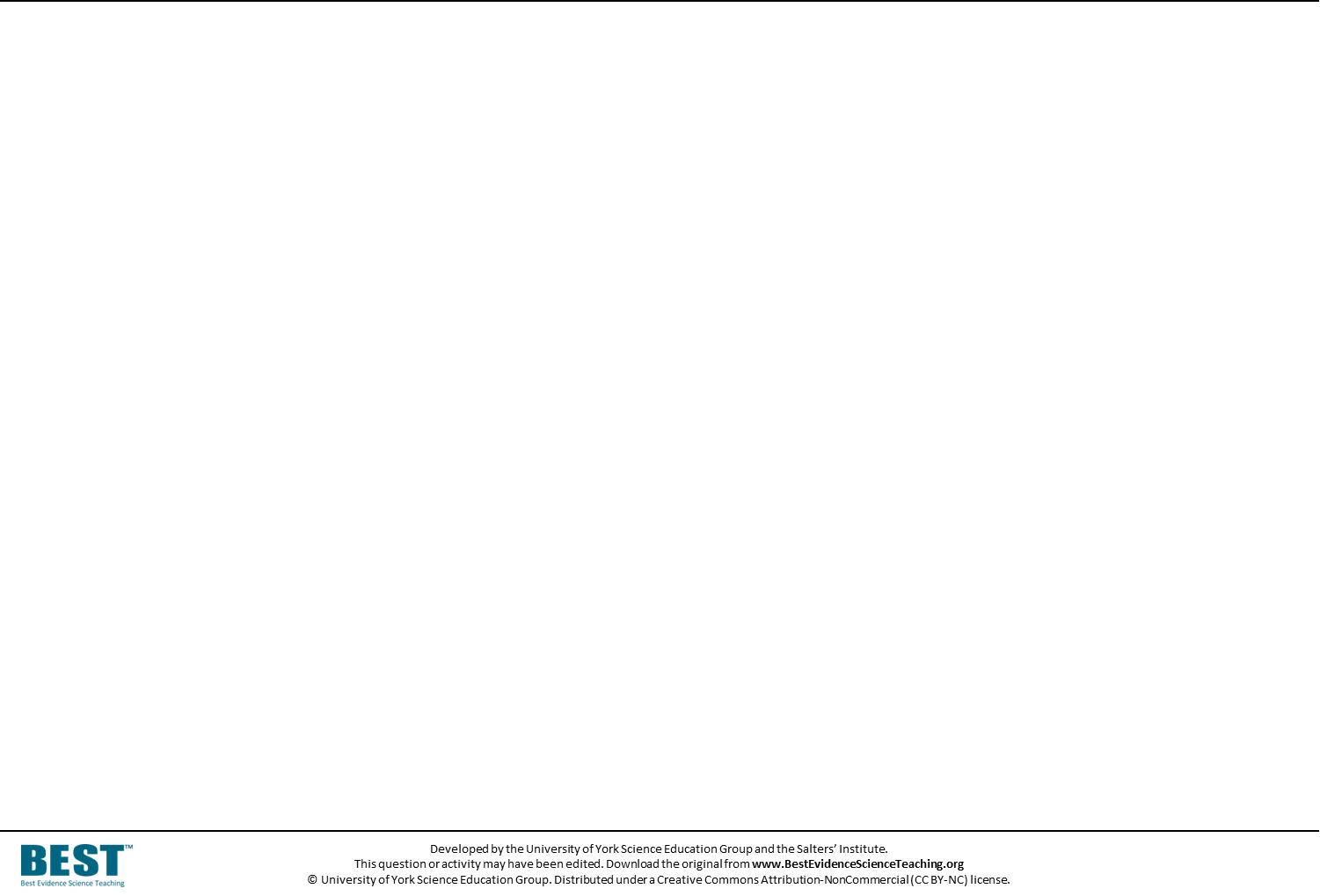 What moves forward with a water wave?
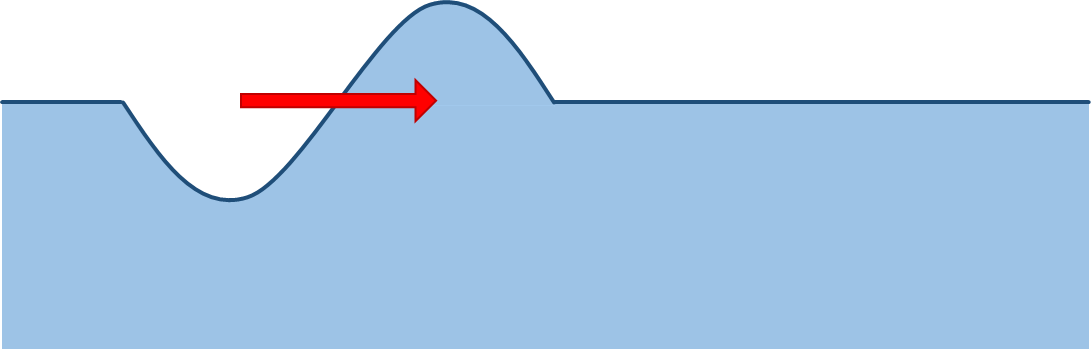 Just water moves forward.
A
Just the ‘shape’ of the wave moves forward.
B
The ‘shape’ of the wave and water both move forward.
C
A force pushing the water moves forward.
D